Katholische Religionslehre
Seminar 2015/17
am
Riemenscheider-Gymnasium Würzburg
6. Fachsitzung am 21.10.2016
1. Organisatorisches
Verteilung der Lehrversuche in der nächsten Woche (s. Plan)

Verteilung der Klassen – Ablauf nach den Allerheiligenferien

Sonstiges
Lehrversuche ab 24.10.2016
2. Fragen im RU
Grundfunktionen der Frage

 Entwicklung und Steuerung des Unterrichtsgesprächs (Lehrer-Schüler-Gespr.)
 Polarisierung und Provokation (Motivierung, Übergänge)
 Aktivierung (Motivierung, Übergänge)
 Überprüfung (Lernzielkontrolle, Rechenschaftsablage)

Dabei ist zwischen mündlicher und schriftlicher Fragestellung zu 	unterscheiden. 
Es ist gelegentlich geboten, schriftliche die Fragen bzw. Arbeitsaufträge auf Folie, über die DokuCam bzw. Tafel vorzulegen! Z.B. um Schülerarbeitsphasen vorzubereiten und zu strukturieren
2. Fragen im RU
Wie kann ich fragen?

 Ich muss wissen, welche Funktion die Frage haben soll!

 Operator oder Fragewort müssen am Anfang stehen.

Beispiele: 
Sachfrage: 	Was? Wer? Nenne! usw., 
Begründung: 	Warum? Erkläre! usw., 
Wertung: 	Erläutere, ob...; Zeige, inwiefern... ; Vergleiche...; Beurteile, 
		usw.
2. Fragen im RU
Die Frage muss verständlich sein. 

Verwenden Sie also eine klare, altersadäquate Sprache, vermeiden Sie dagegen lange, verwickelte Fragesätze.

 Das Aufrufen sollte am Ende der Frage erfolgen, damit alle Schüler sich zunächst angesprochen wissen (Ausnahme RA).

 Lassen Sie nach einer klug und sinnvoll gestellten Fragen ruhig etwas Zeit zum Nachdenken, damit auch langsamere Schüler die Gelegenheit haben, sich zu melden.
2. Fragen im RU
Welche Fragen sollte ich vermeiden?

 Definitionsfragen oder Wertungsfragen über noch nicht geklärte Sachverhalte,

 Kettenfragen (auch wenn die Ausgangsfrage offensichtlich nicht verstanden 	wurde; dann lieber neu einsetzen),

 Suggestivfragen! (Häufig verstecken diese sich in „Entscheidungsfragen“, 	z.B. Wer hat richtig gehandelt? Würdest du das auch so sehen? Wer 	von beiden hat wohl Recht? usw.)

 Fragen, die dem Schüler ein Bekenntnis oder die Preisgabe der persönlichen 	Situation abverlangen.
2. Fragen im RU
Wie sollte ich nicht fragen?

 keine Ergänzungsfragen in Art eines Lückentextes (Maria ist die Mutter von?)

 keine Inversionen (Maria ist die Mutter von wem?)

 kein Frageschnellfeuer (vgl. Kettenfragen), 	das den Schülern keine Gelegenheit zum Nachdenken gibt,

 keine Füllfragen während anderer Arbeitsphasen (GA, TA, HE)
2. Fragen im RU
Wie gehe ich mit Antworten um?
 Sehen Sie den Schüler an, wenn Sie ihn aufrufen und solange er antwortet! Sie 	geben damit ein Signal für die ganze Klasse!
 Hören Sie dem Schüler genau zu! Es genügt nicht, wenn Sie das erhoffte  	Stichwort erfahren. Zur Bewertung der Antwort müssen Sie sie erst selbst 	voll verstanden haben!
 Fragen Sie sich selbst, ob es sinnvoll ist, um Präzisierungen zu bitten, die 	Antwort als Impuls an die anderen Schüler weiterzureichen, etc.
 Vermeiden Sie das Lehrerecho! Geben sie aber, wenn nötig, den bisherigen 	Zusammenhang in eigenen Worten kurz wieder, sodass Sie ihre 	Anschlussfrage auf der Basis eines gemeinsamen Erkenntnisstandes 	stellen können!
 Loben Sie grundsätzlich, auch wenn die Antwort nur etwas Gutes enthält, 	v.a. bei Schülern, die sich nicht häufig in das LSG einbringen!
 Vermeiden Sie beim Loben Überschwängliches und Stereotypen!
 Denken Sie stets daran, wo Sie mit den Schülern hinwollen!
2. Fragen im RU
auf zentrale Aspekte der Stunde konzentriert
klar und verständlich
alle S ansprechen
Lehrerfrage
kann provozierend gestellt sein
keine Antwort fordern, 
die nur geraten werden kann
Zeit zur Beantwortung lassen
2. Blick in den LehrplanPLUS: KR7 Lernbereich: 1 Auf dem Weg zu mir selbst: Herausforderungen imJugendalter (ca. 10 Std.)
Kompetenzerwartungen

Die Schülerinnen und Schüler ...

beschreiben die körperlichen, psychischen und mentalen Veränderungen, die mit der Pubertät einhergehen.
reflektieren die Bedeutung der mit der Pubertät verbundenen Veränderungen für ihre eigene Persönlichkeitsentwicklung.
analysieren ihre eigene Rolle in ihrem familiären und sozialen Umfeld und setzen sich kritisch damit auseinander.
sehen in der Bestimmung des Menschen zur Gottebenbildlichkeit eine positive Herausforderung, die eigene Persönlichkeit anzunehmen und sich der Gestaltung des eigenen Lebens (Identitätsfindung, Rollenübernahme, Wertorientierung) mit Mut und Tatkraft zu stellen.
KR7 Lernbereich: 1 Auf dem Weg zu mir selbst: Herausforderungen imJugendalter (ca. 10 Std.)
Inhalte zu den Kompetenzen:
Veränderungen, die mit der Pubertät einhergehen: körperliche (z. B. Ausprägung der sekundären Geschlechtsmerkmale), psychische (z. B. Abgrenzungsprozesse gegenüber Erwachsenen, Konflikte und Spannungen in der Peergroup), mentale (z. B. kognitive Reifungsprozesse)
mögliche Konsequenzen dieser Veränderungen auf dem Weg zum eigenen Selbst, z. B. Bereitschaft und Mut, zu den eigenen Stärken und Schwächen zu stehen, Fähigkeit zu Empathie und Perspektivenübernahme, Offenheit für eine mehrdimensionale, differenzierte Weltsicht
Identitätsfindung als Herausforderung: Konflikte in der Lebenswelt der Jugendlichen (Elternhaus, Schule, Freundeskreis, näheres Umfeld) und mögliche Lösungsstrategien (z. B. Rollenspiele, Streitschlichterprogramme)
Selbstwerdung unter dem liebevollen Blick Gottes: die Gottebenbildlichkeit des Menschen (Gen 1,27) und ihre Bedeutung für die Entfaltung der Identität, insbesondere Stärkung des Selbstwertgefühls und Relativierung gesellschaftlicher Maßstäbe (z. B. Aussehen, Besitzstand, äußerer Erfolg)
Vorbilder aus der kirchlichen Tradition oder aus dem näheren Umfeld (sog. Local heroes) als Hilfe bei der Orientierung auf dem eigenen Lebensweg, z. B. Johannes Bosco, Maria Ward
Freiheit und Vielfalt in der persönlichen Lebensgestaltung als Ausdruck einer vom Geist gewirkten inneren Stärke; Angebote zu einer spirituellen Vertiefung dieses positiven Gottesbezugs, z. B. durch ausgewählte Psalmen oder einfache Meditationsformen
3. Kompetenzorientierter RU – Lernbereiche & Kompetenzen
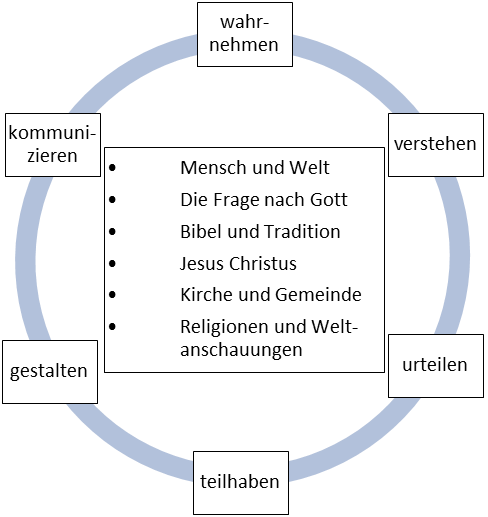 Prozessbezogenen Kompetenzen :
 
Im Wahrnehmen ermöglichen die Sinne den Zugang zur Welt. Im Aufmerksam-werden und im Sich-öffnen nehmen die Schülerinnen und Schüler auf, was geschieht - auch das, was sich hörbar machen will, was sie anspricht und sie berührt. In der Fähigkeit zum Wahrnehmen liegt damit ein grundlegender Ausgangs- und Zielpunkt religiöser Bildung und Erziehung.
 
Im Verstehen gewinnt das Wahrgenommene für den Einzelnen Sinn und Bedeutung. Dadurch entsteht lebendiges Wissen. Verstehen umschließt das Unterscheiden von faktischen Informationen und bild- oder symbolhaften Sprach- und Ausdrucksformen. Religiöse Sprach- und Gestaltungsfähigkeit zeigt sich darin, dass und wie in wichtigen Lebensfragen sinnvolle Zusammenhänge entdeckt und aufgebaut werden.	
 
Im Urteilen verlangt das Verstandene nach einer wertenden Auseinandersetzung. Durch den Zugriff auf Neues wird der eigene Horizont bestätigt, erweitert, geklärt oder in Frage gestellt. Eine eigene Sicht der Dinge erwerben Schülerinnen und Schüler, wenn sie lernen, abzuwägen und kritisch zu reflektieren. Im Urteilen-Können gründet die Freiheit zu religiöser Entscheidung.
Auf der Grundlage reflektierter Überzeugungen ermöglichen die erworbenen Kenntnisse und Fähigkeiten Teilhabe im Sinne eines verantwortlichen Handelns für sich und für andere. Sie befähigt die Schülerinnen und Schüler dazu, in altersgemäßer Weise das soziale Miteinander in seinen Strukturen zu bedenken und mitzugestalten. Menschen mit religiös entfalteter Kompetenz sind bereit und in der Lage, sich in das gesellschaftliche, soziale und kirchliche Leben einzubringen.
 
Gestalten ist ein schöpferischer Prozess, der in besonderem Maße mit biographischen Prägungen verbunden ist. Schülerinnen und Schüler drücken ihr Eigenes, das Gefühlte und Gedachte, das Erlebte und Verstandene aus und teilen es mit. Darin formen und klären sie zugleich ihre Beziehungen zu vorgegebenen kulturellen und religiösen Inhalten und entwickeln ihre religiöse Ausdrucksfähigkeit weiter.
 
Kommunizieren befähigt die Schülerinnen und Schüler zum Dialog mit anderen auf der Grundlage gegenseitiger Achtung. Darin bewähren, korrigieren oder erweitern sich eigene Vorstellungen. In dieser Weise geprüft, entwickelt und festigt sich die Fähigkeit zum differenzierten Sich-Verständigen im Hinblick auf einen eigenen religiösen Standpunkt.
Damit die Schülerinnen und Schüler in diesem Sinne zu „Kapitänen ihres eigenen Lebensschiffs“ (Hemel 2011) werden können, sind die Lernprozesse im Religionsunterricht auf eine ganzheitliche Persönlichkeitsbildung hin auszurichten. 

Eine gelungene Subjektwerdung beinhaltet Selbststand und Gemeinschaftsfähigkeit. Diese  setzt eine zunehmende Differenzierung von kognitiven, affektiven, kommunikativen und pragmatischen Fähigkeiten und Fertigkeiten voraus, wie sie in den prozessorientierten Kompetenzen zugrunde gelegt sind. Dazu bedarf es auch einer neuen Lernkultur, die das eigenständige Lernen der Schülerinnen und Schüler initiiert, begleitet und fördert. Bei dieser Didaktik der Aneignung kommt den Lehrenden eine wichtige Vermittlerrolle zu: Ihre Aufgabe ist es, die Lernprozesse fachwissenschaftlich zu fundieren, die Lernarrangements sachgerecht zu strukturieren und die Schülerinnen und Schüler durch eine Kultur differenzierter Rückmeldungen zu unterstützen. Affektive Zugänge, kognitiv ausgerichtete Formen der Wissensvermittlung sowie kreative und handlungsorientierte Aufgabenstellungen sind sinnvoll miteinander zu verknüpfen und soweit möglich auf lebensweltliche Zusammenhänge zu beziehen.
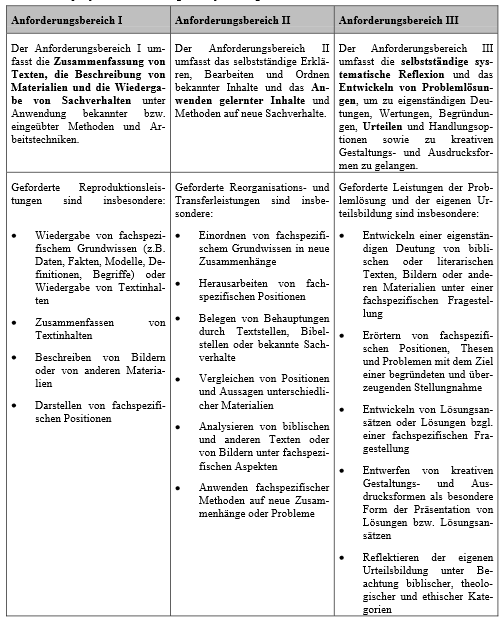 Anforderungsbereich I
Hinweis: Operatoren geben an, welche Tätigkeiten beim Lösen von Prüfungsaufgaben gefordert werden
Anforderungsbereich II:
Anforderungsbereich III: